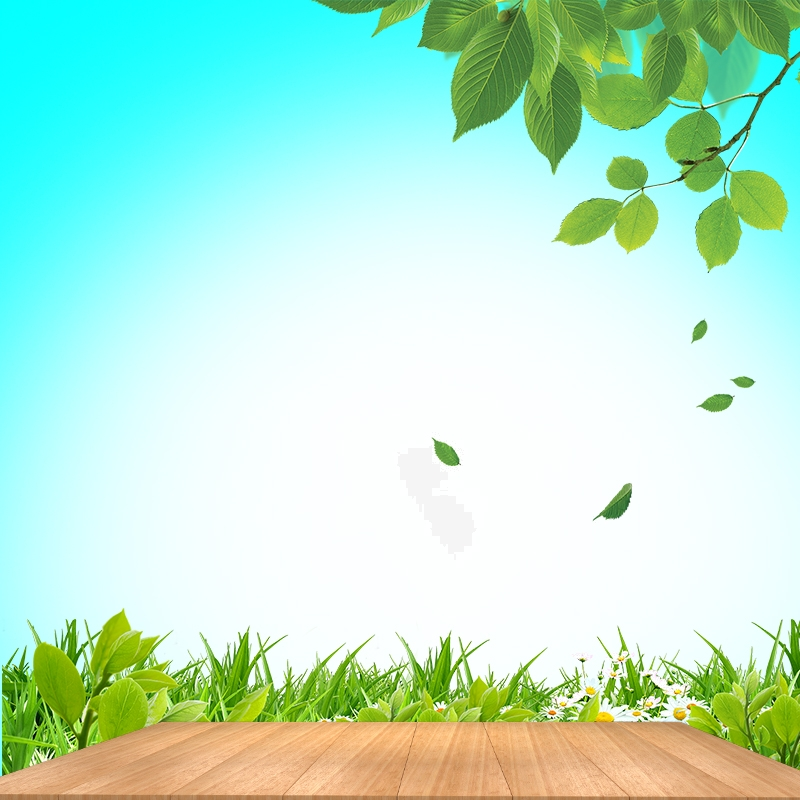 Lĩnh vực: Phát triển ngôn ngữ
Chủ đề: Nước và HTTN
Đề tài: LQCC “Nhận biết nhóm chữ cái g, y qua trò chơi”
Lớp: Lá 2
Giáo viên thực hiện: Bùi Thị Như Quỳnh
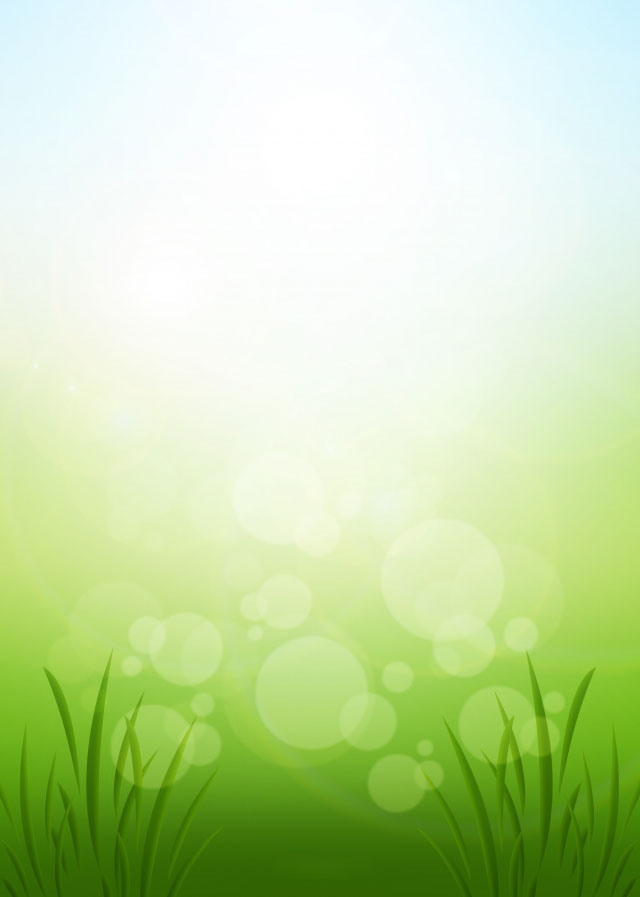 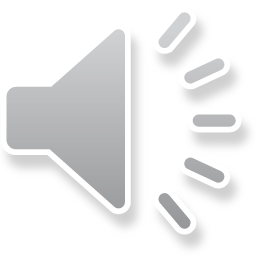 Trò chơi: Những quyển sách vui nhộn
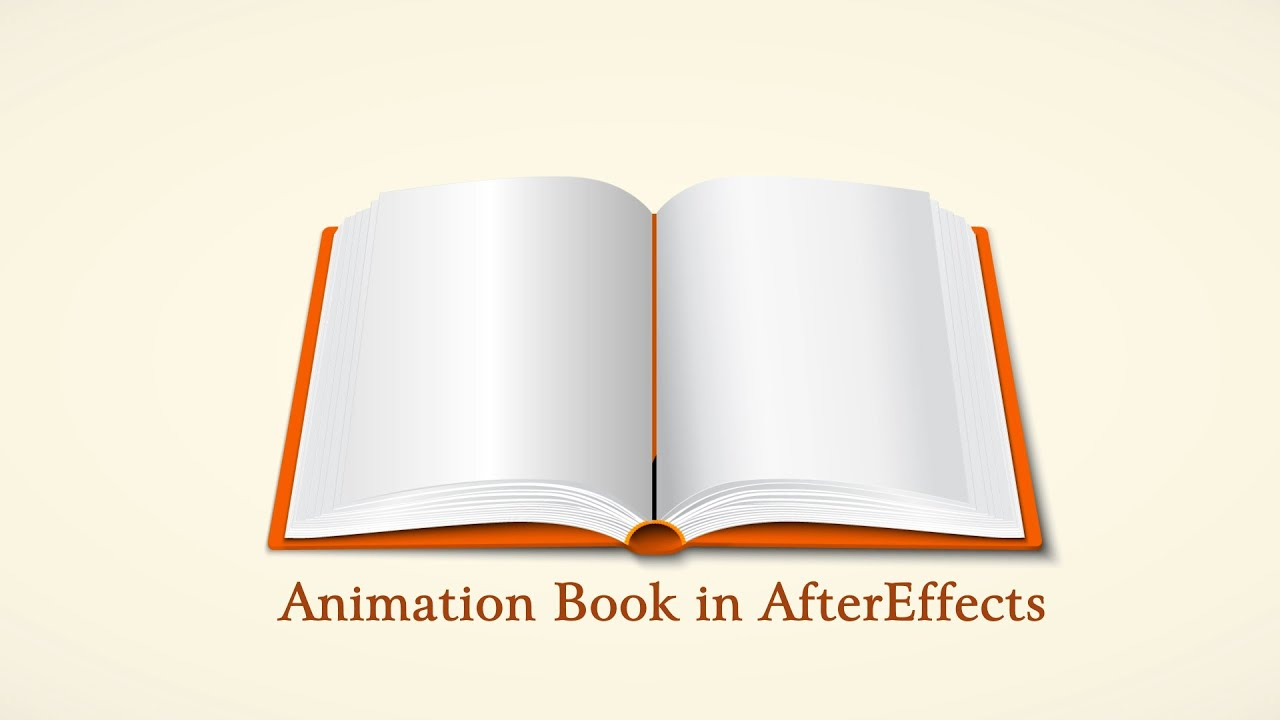 g
y
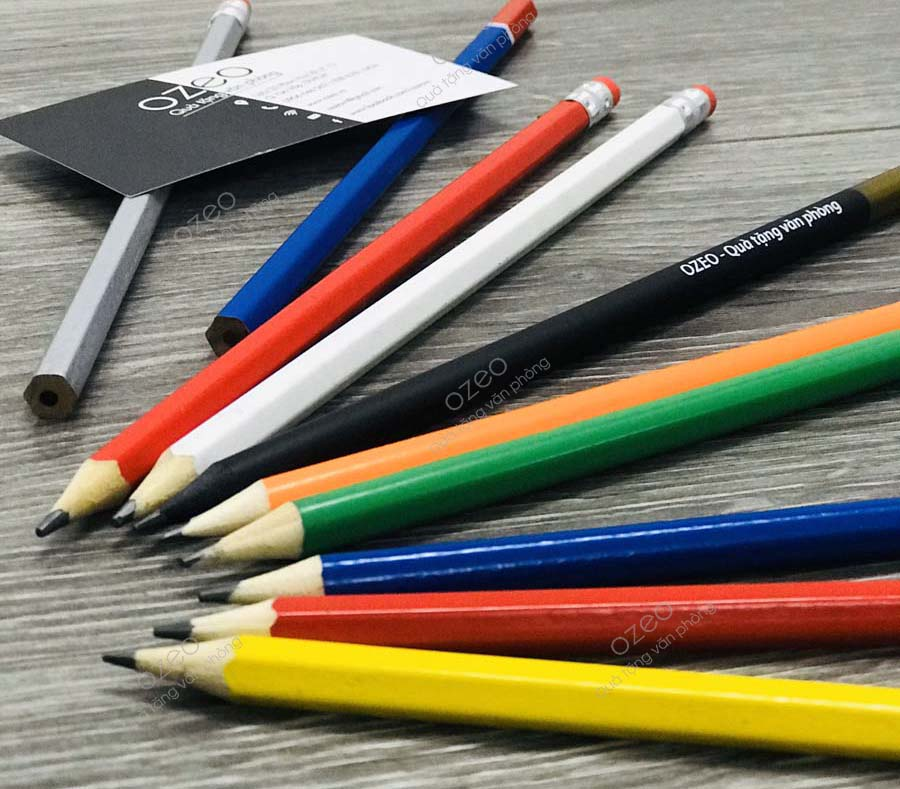 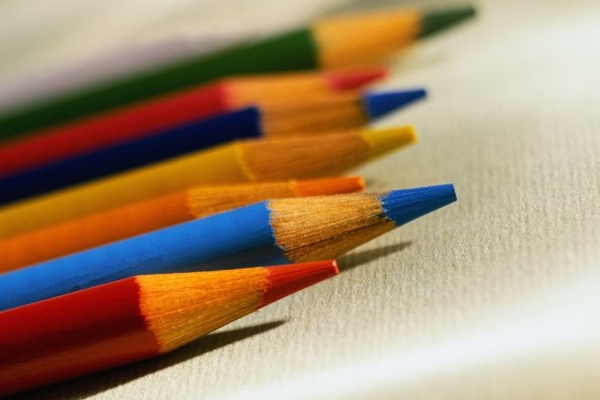 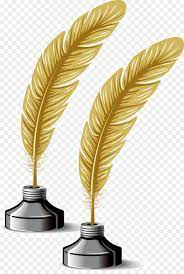 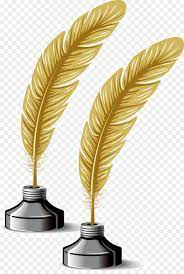 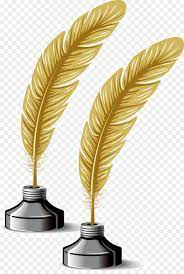 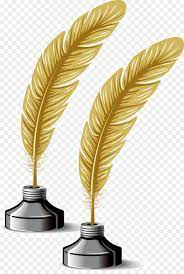 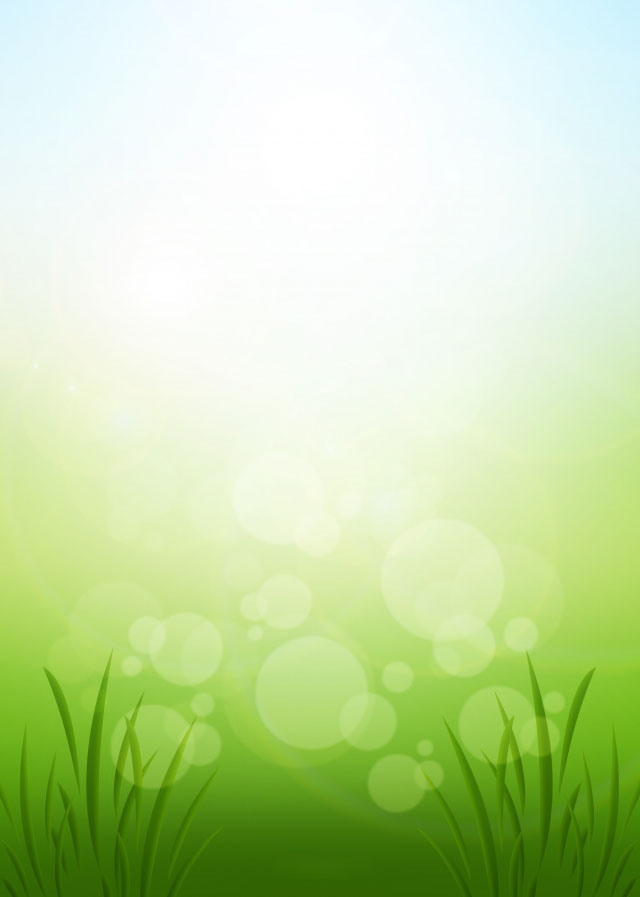 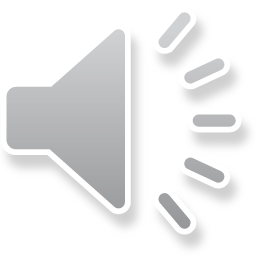 Trò chơi: Những quyển sách vui nhộn
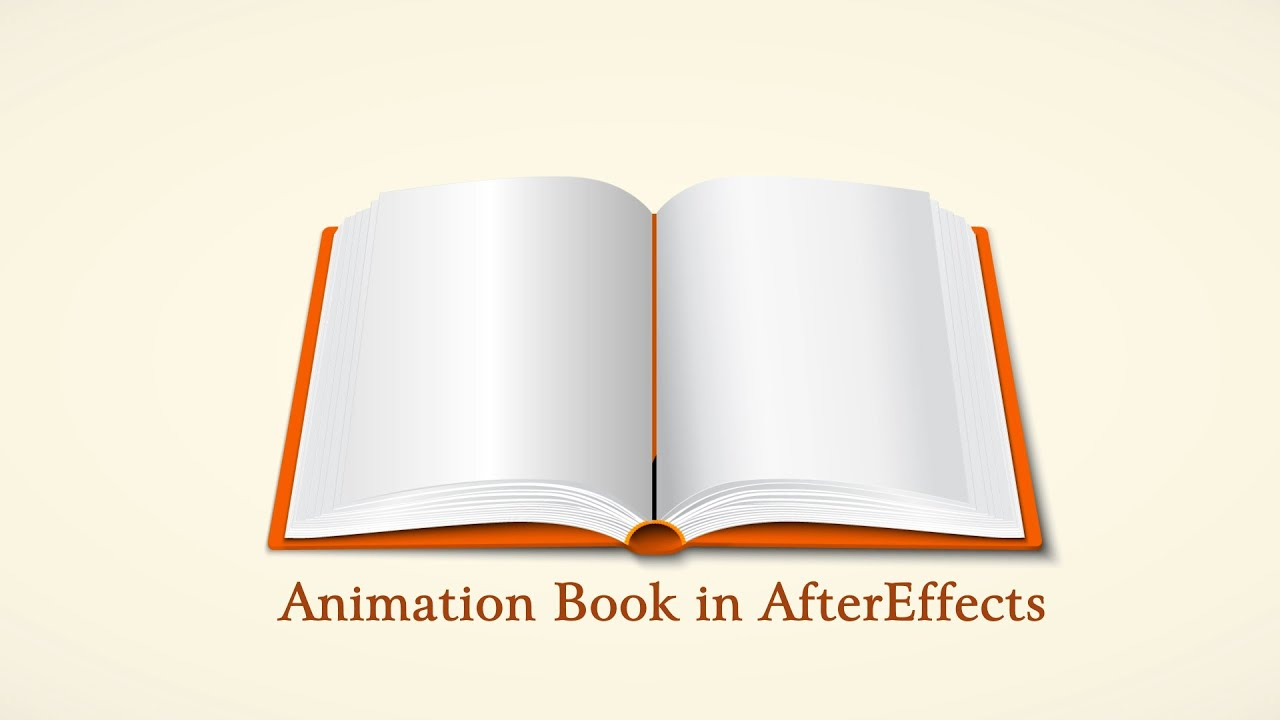 g
y
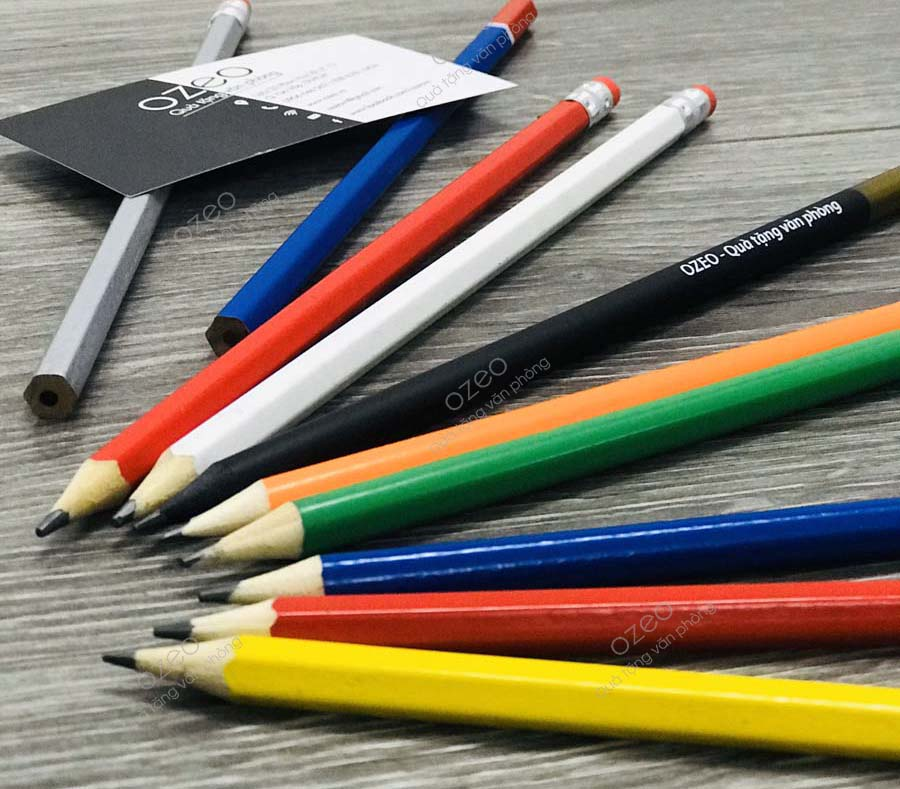 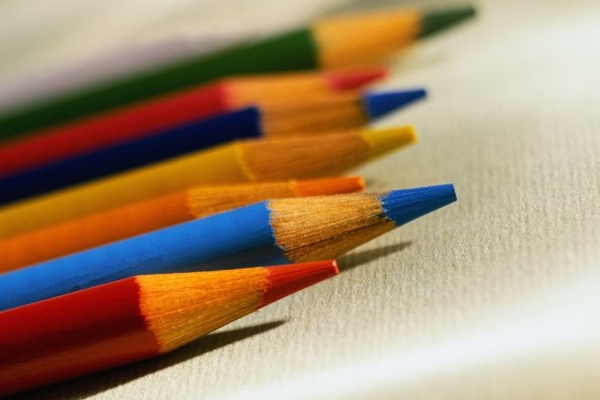 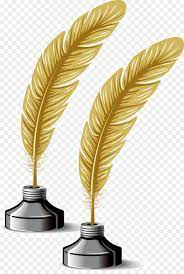 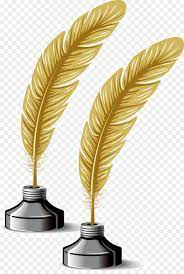 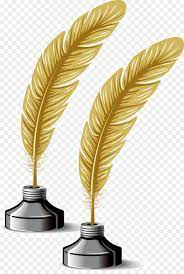 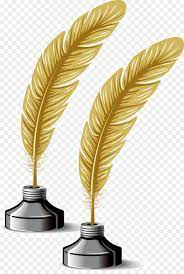 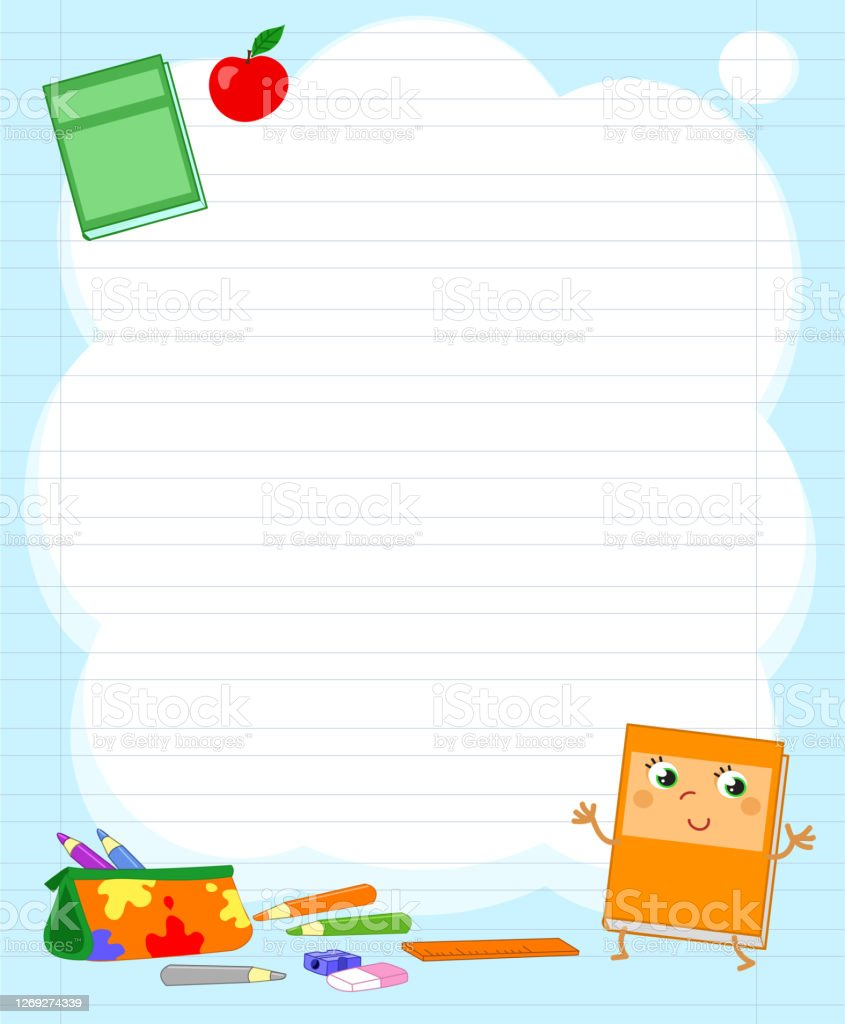 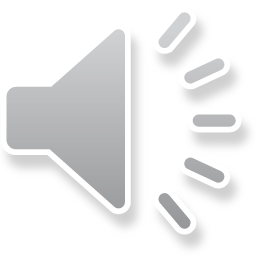 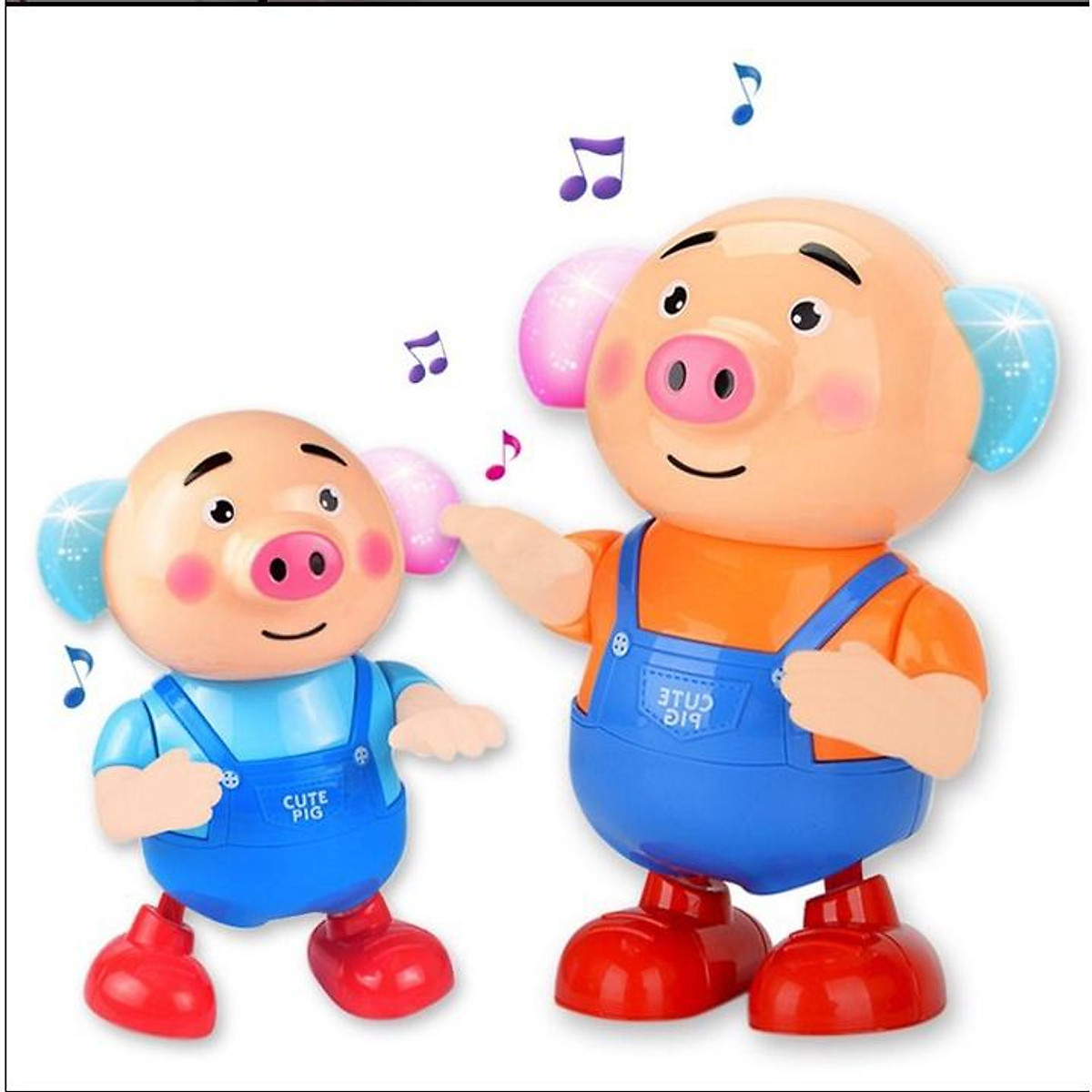 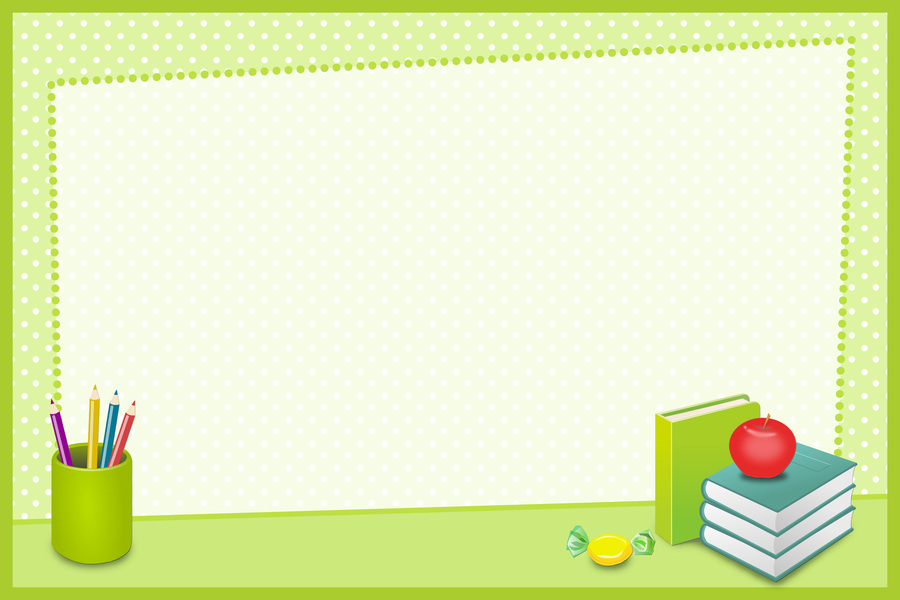 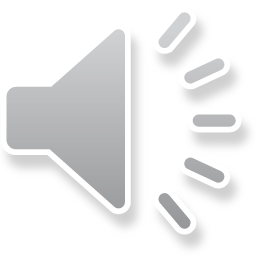 Trß ch¬i: Rung chu«ng vµng
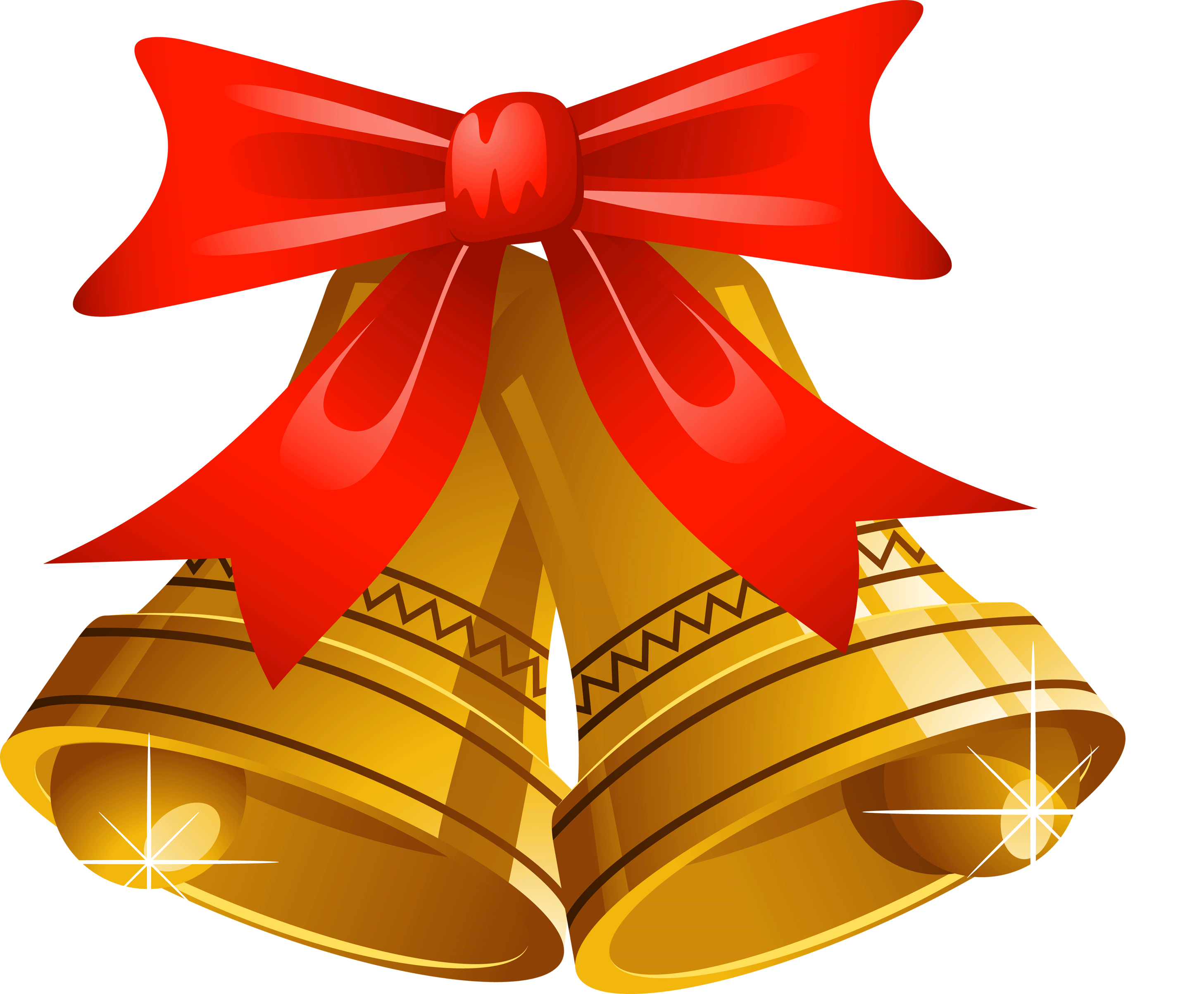 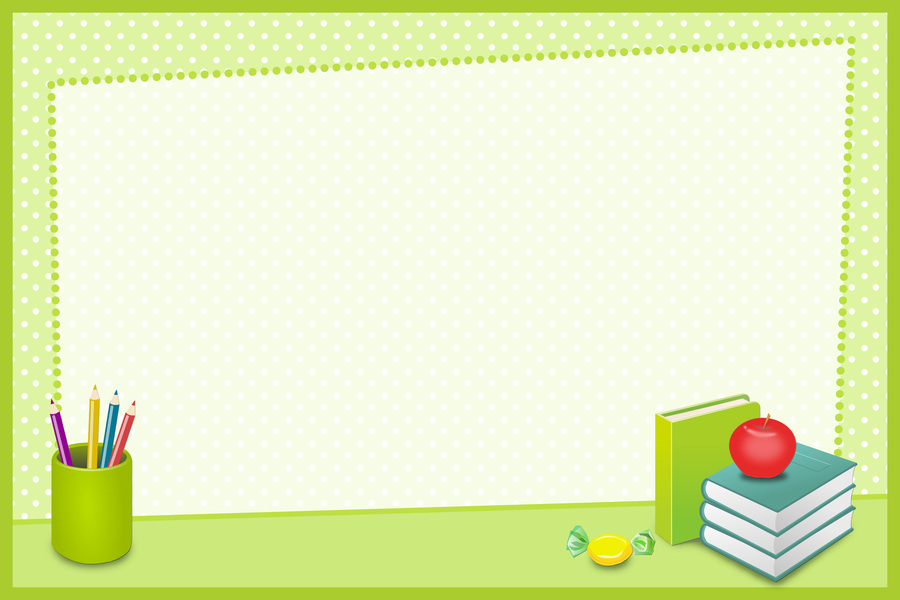 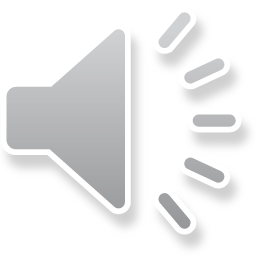 Trß ch¬i: Rung chu«ng vµng
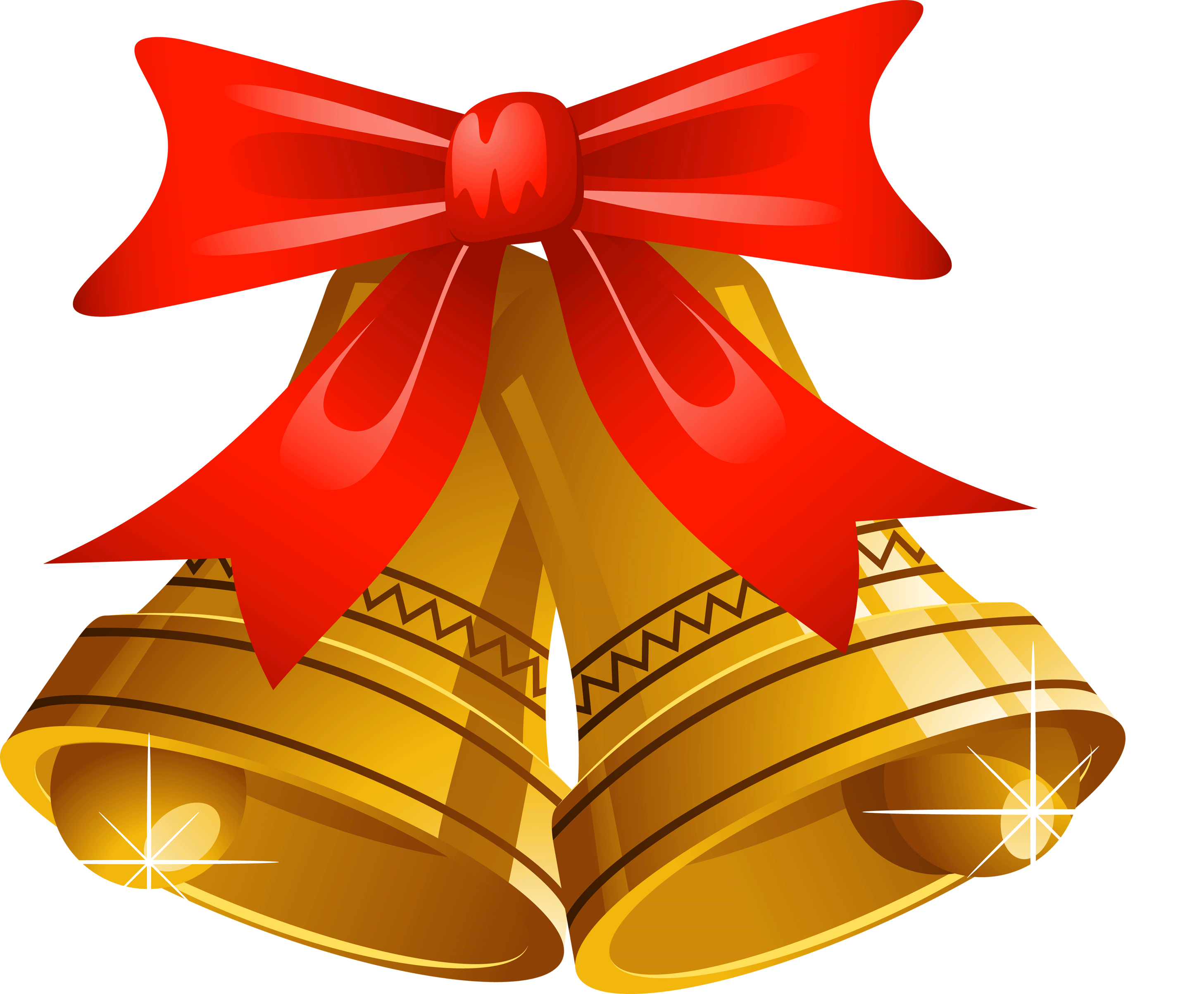 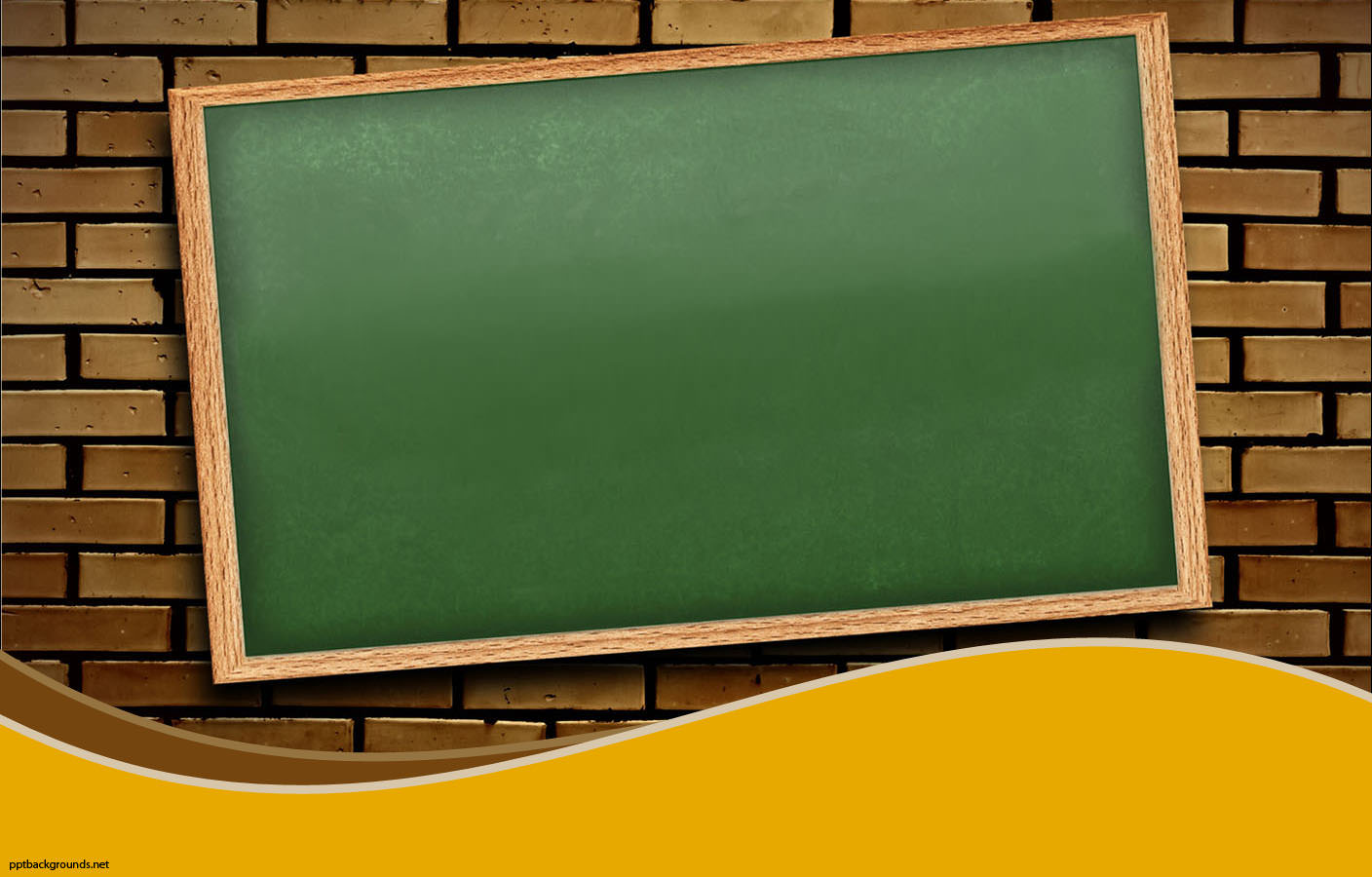 y
Y
y
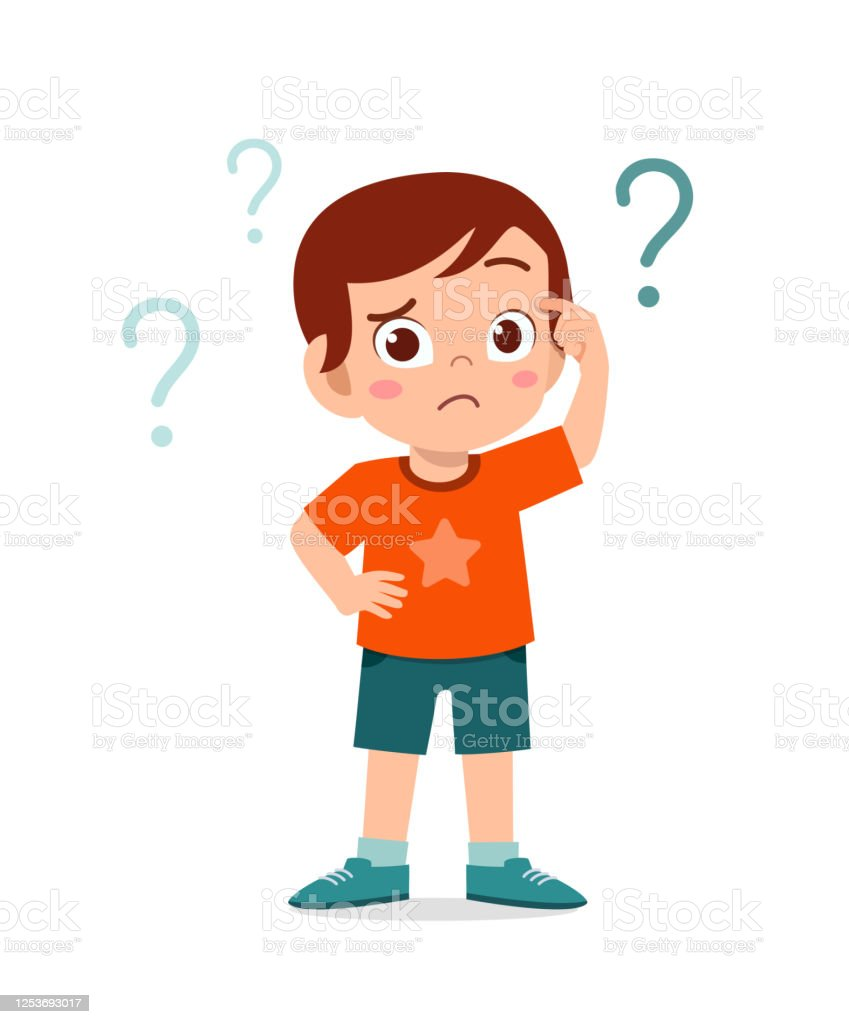 J
J
g
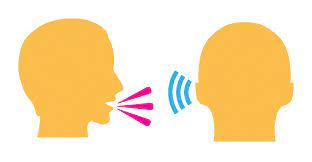 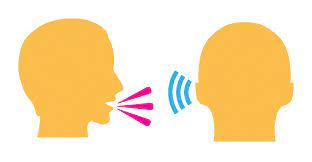 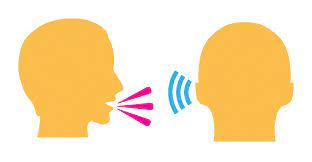 y
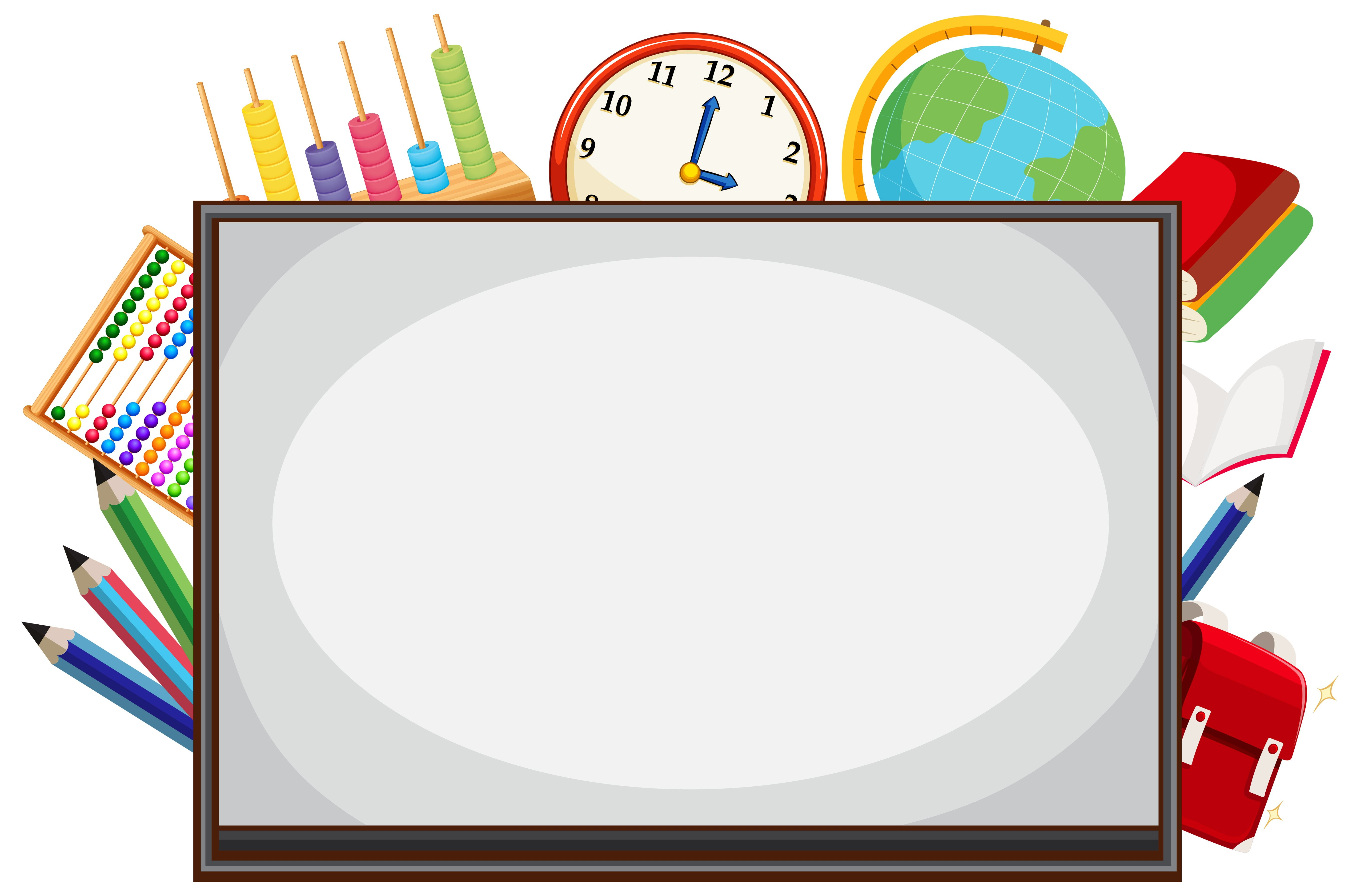 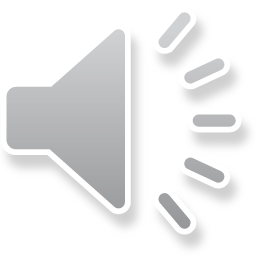 Trò chơi:
Ong tìm chữ
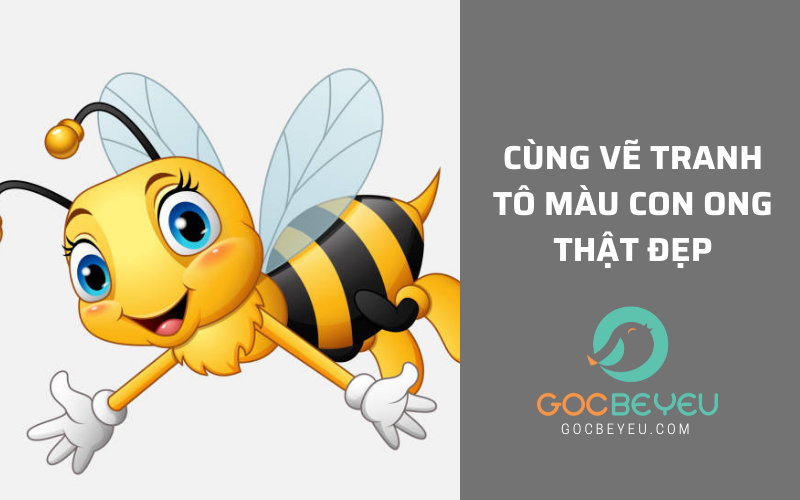 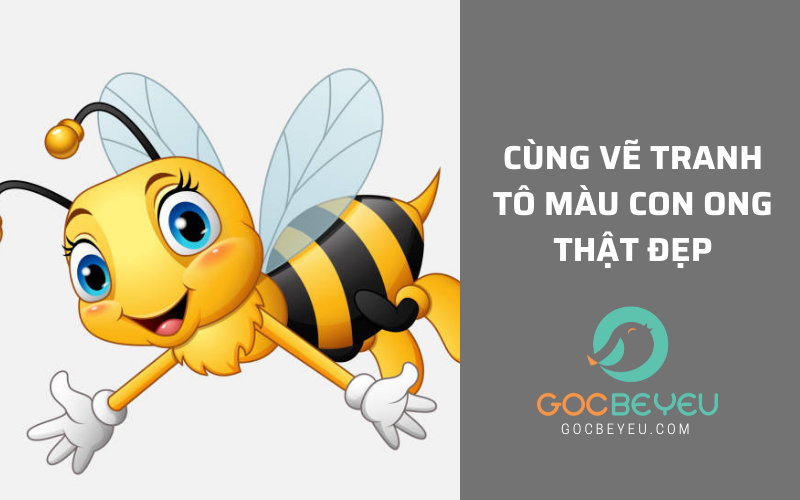 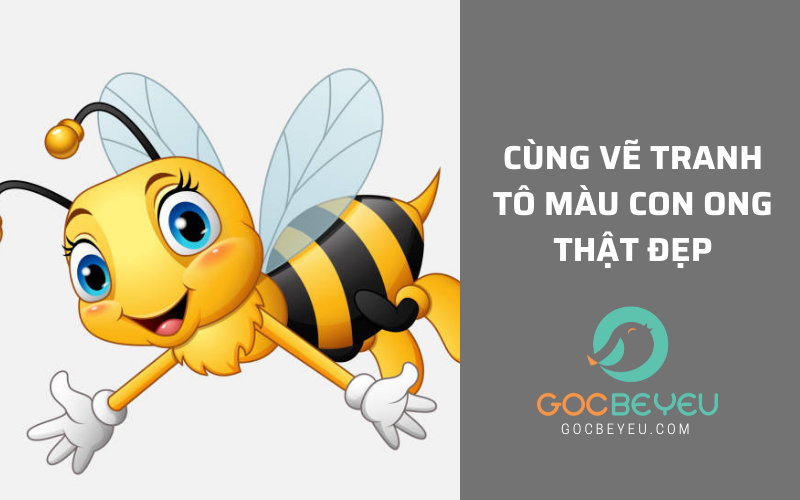 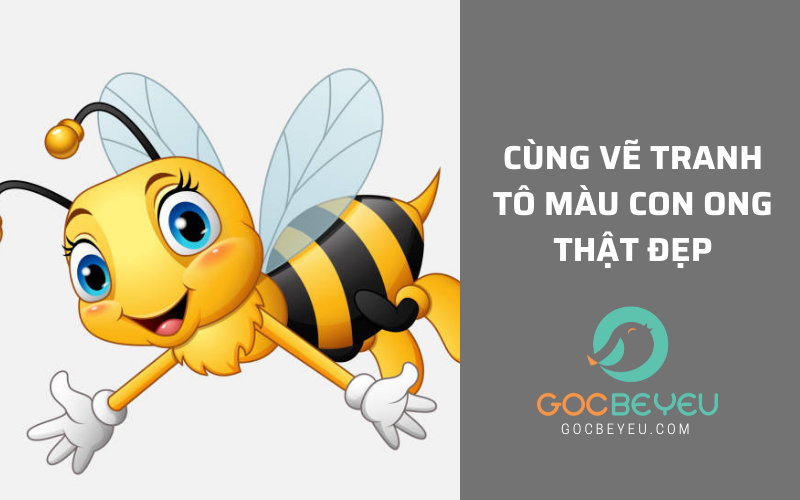 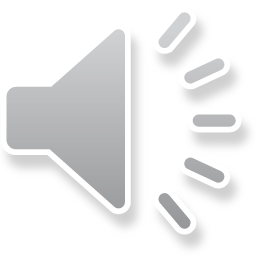 §éi sè 1
§éi sè 2
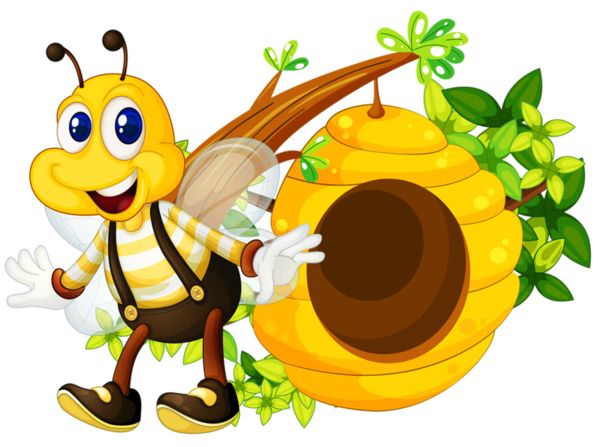 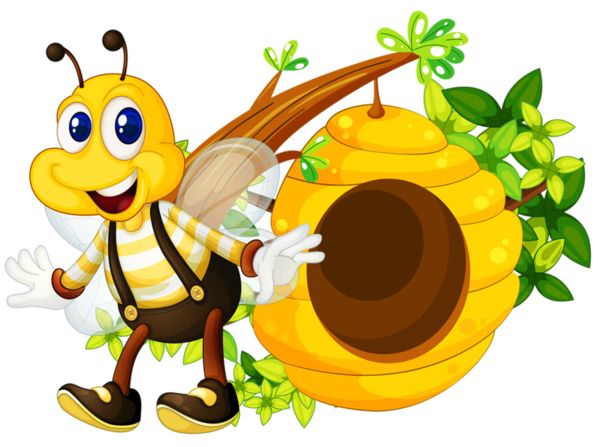 g
y
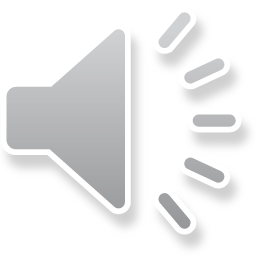 §éi sè 1
§éi sè 2
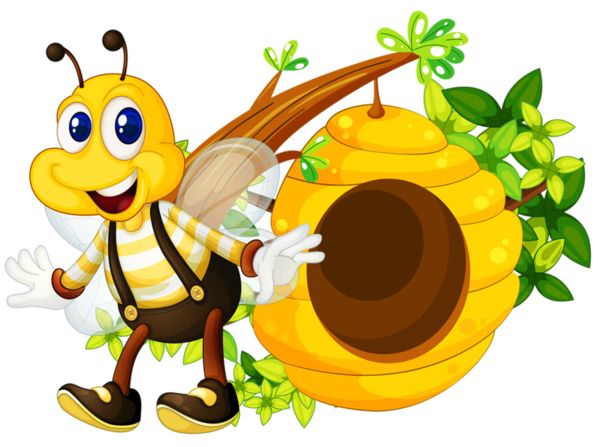 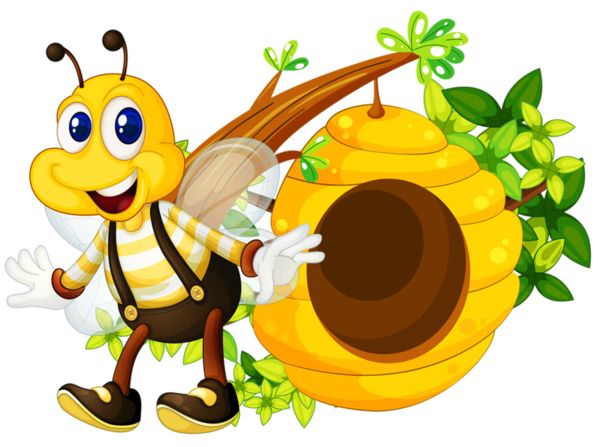 g
y
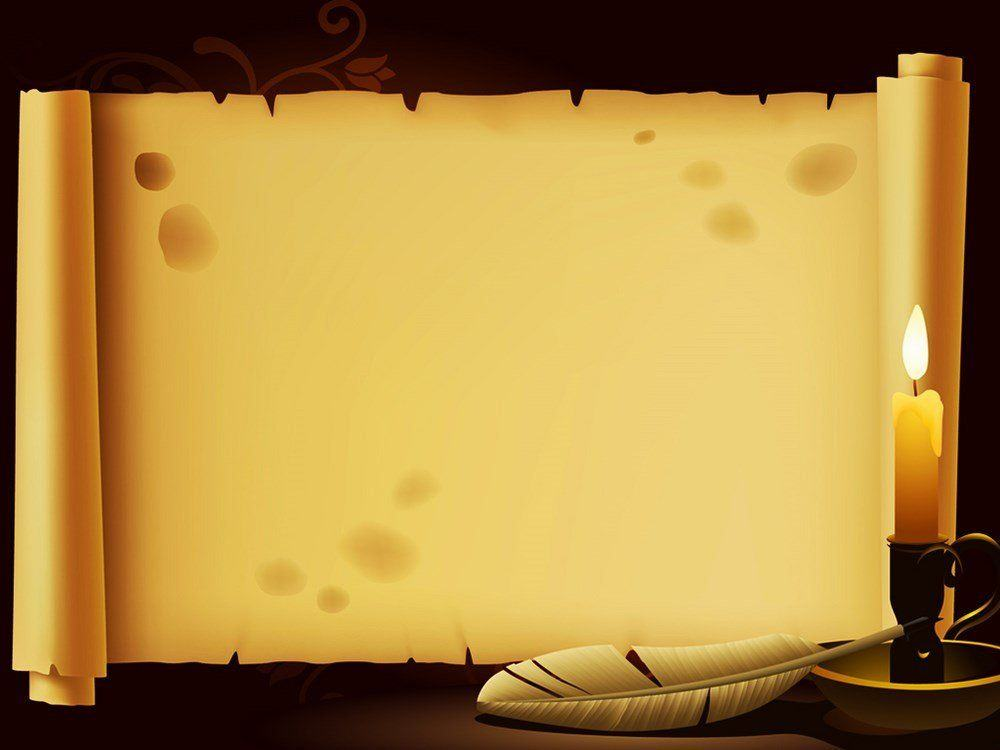 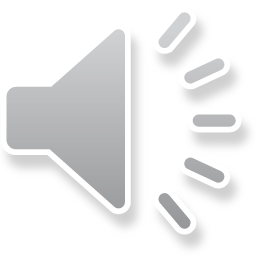 Trß ch¬i:

BÐ khÐo bÐ tµi
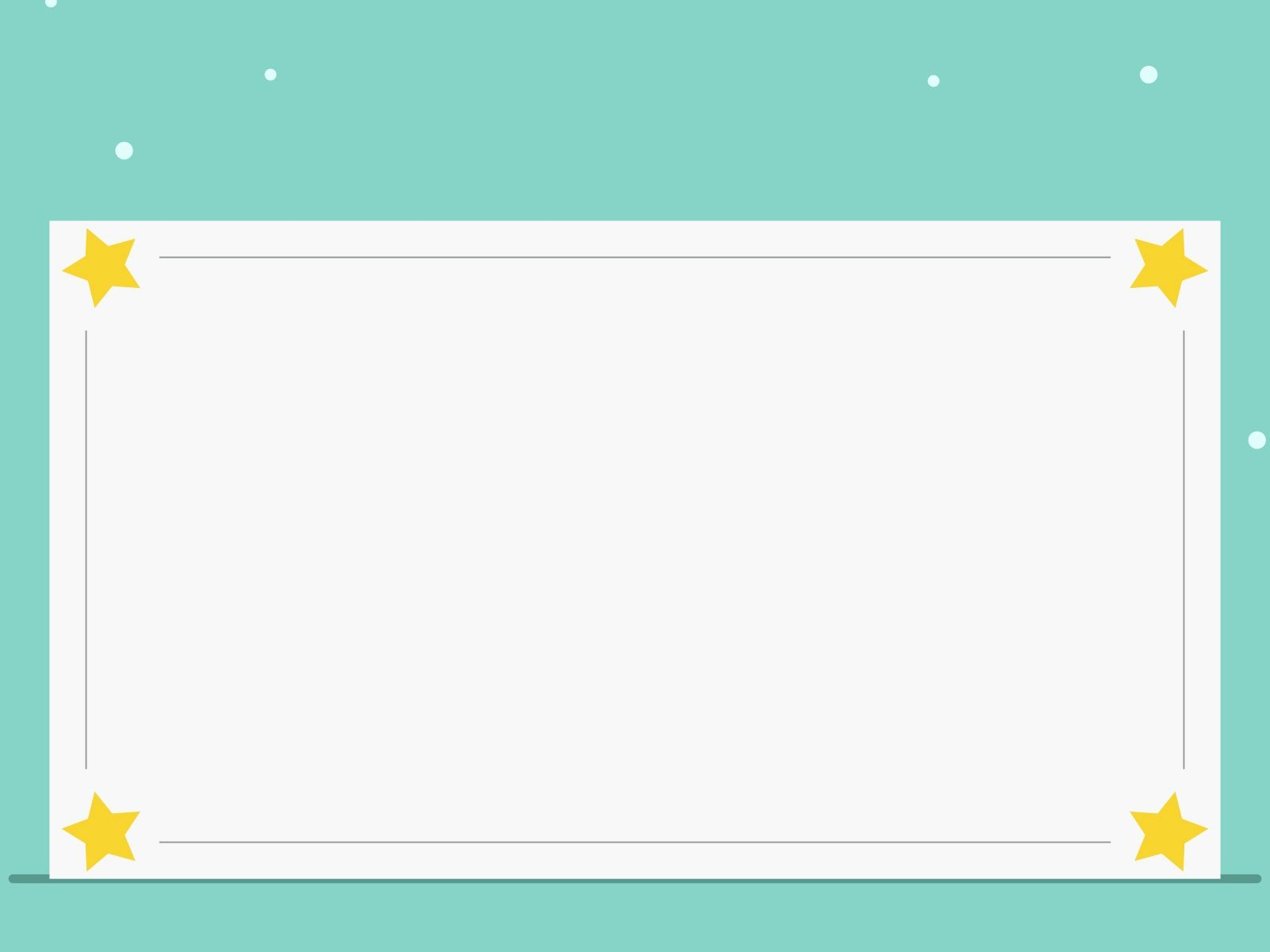 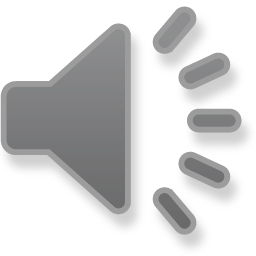 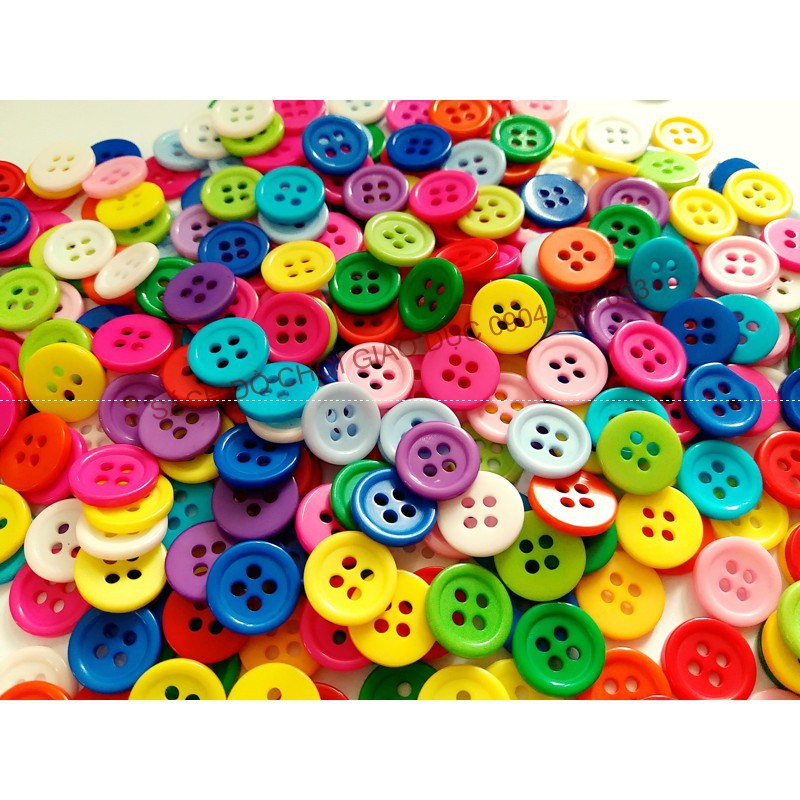 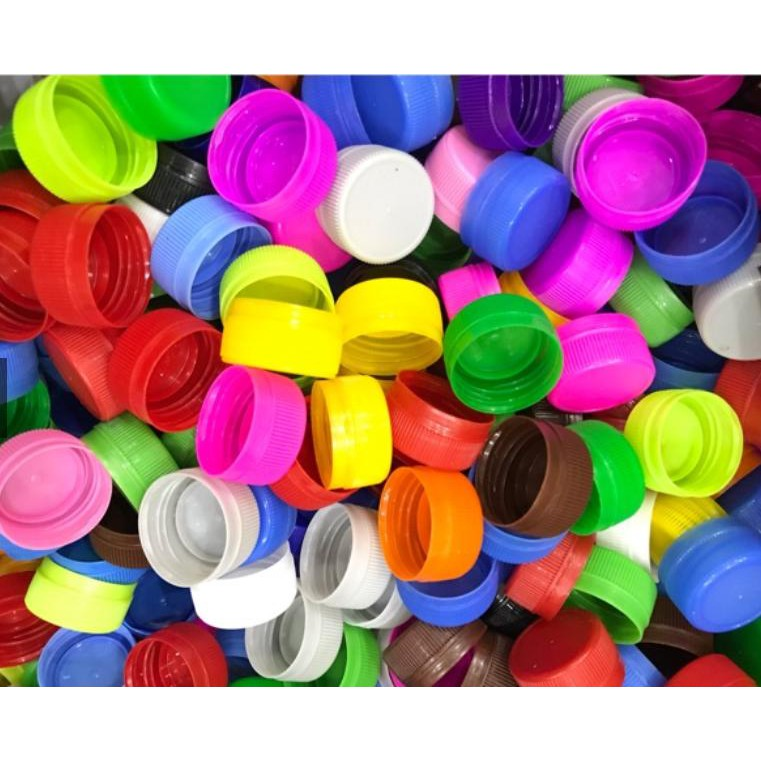 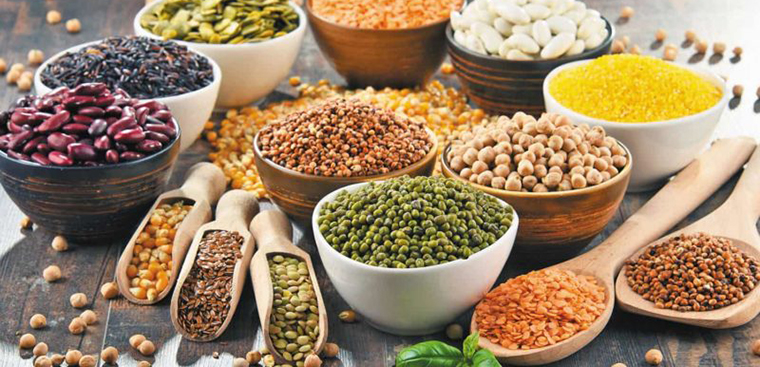 XÕp ch÷ c¸i g, y
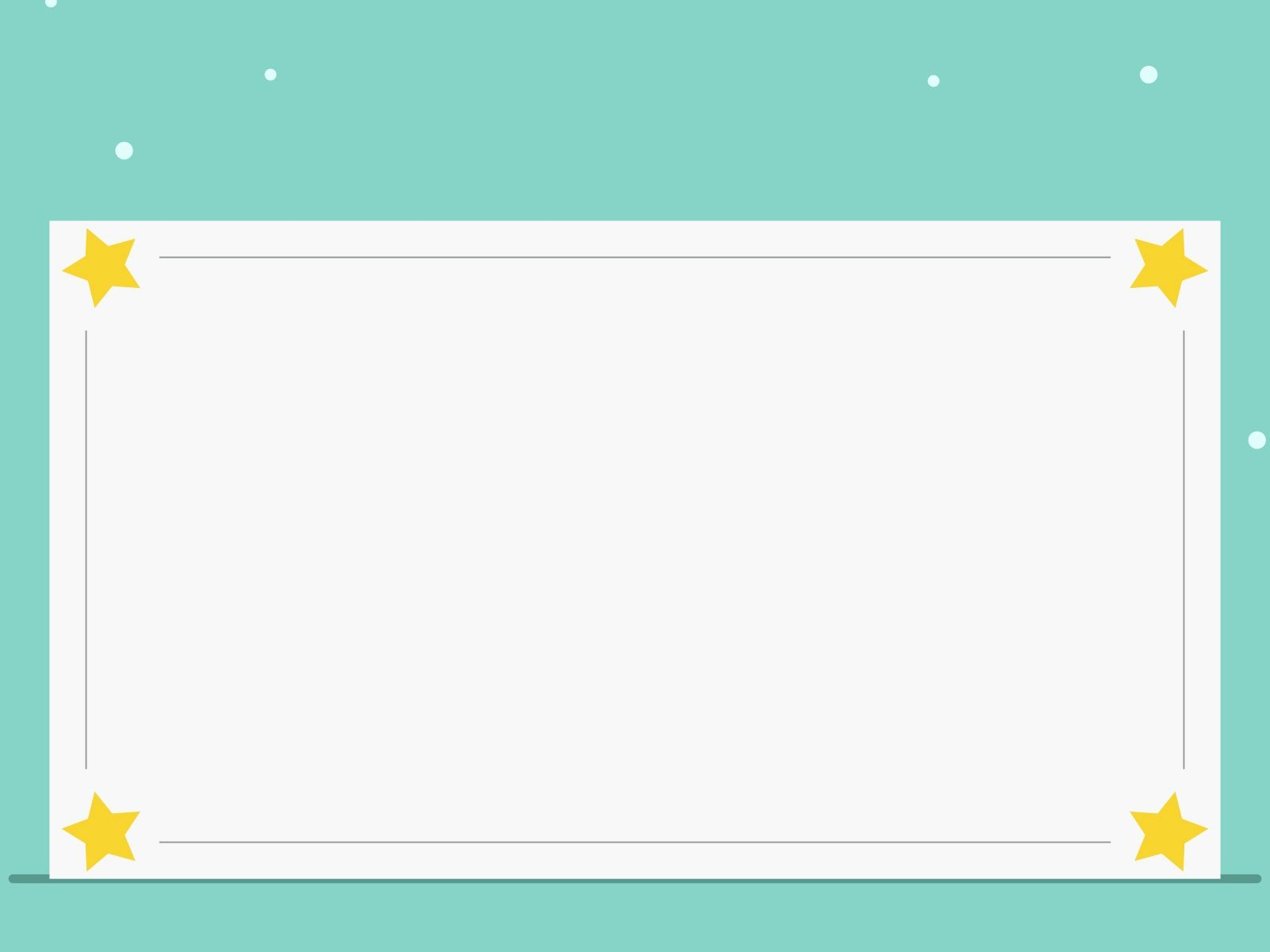 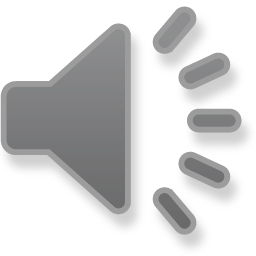 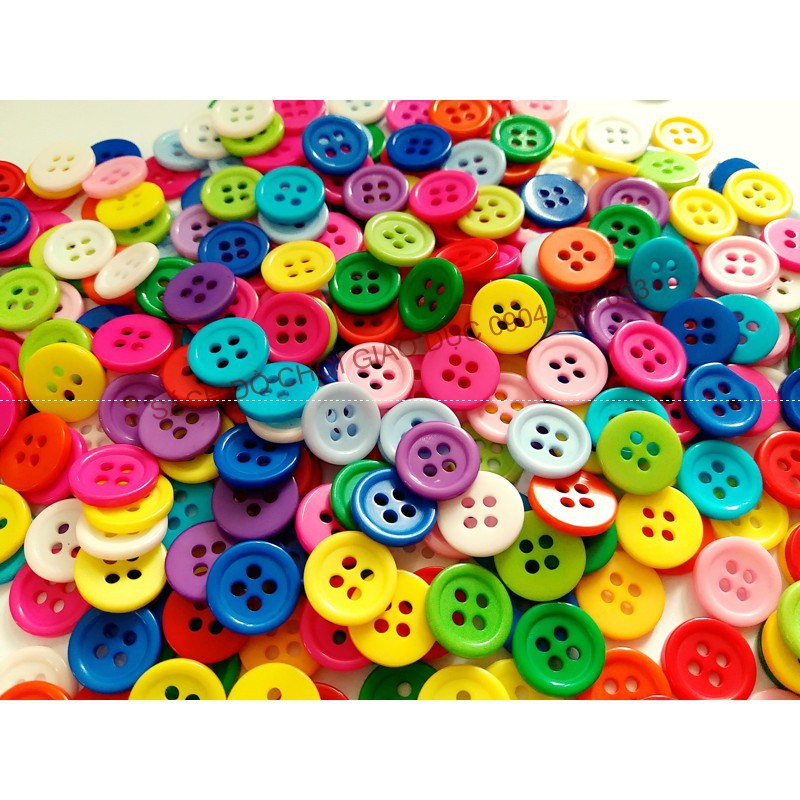 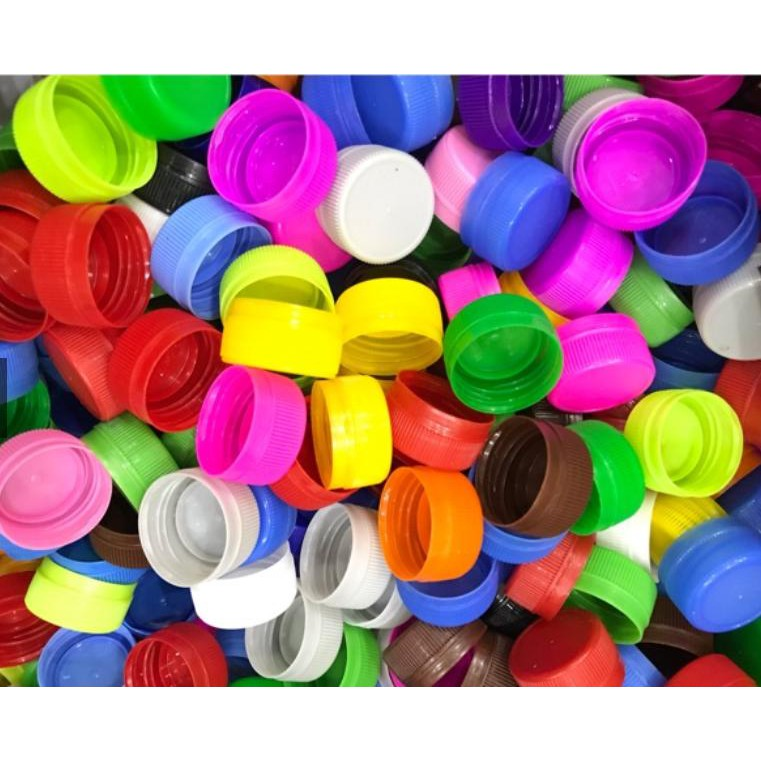 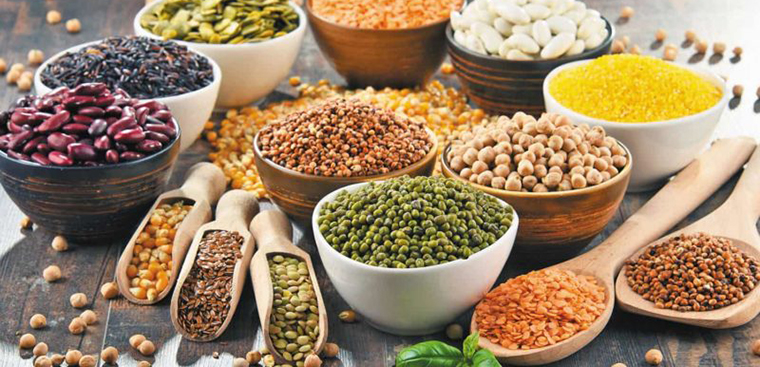 XÕp ch÷ c¸i g, y
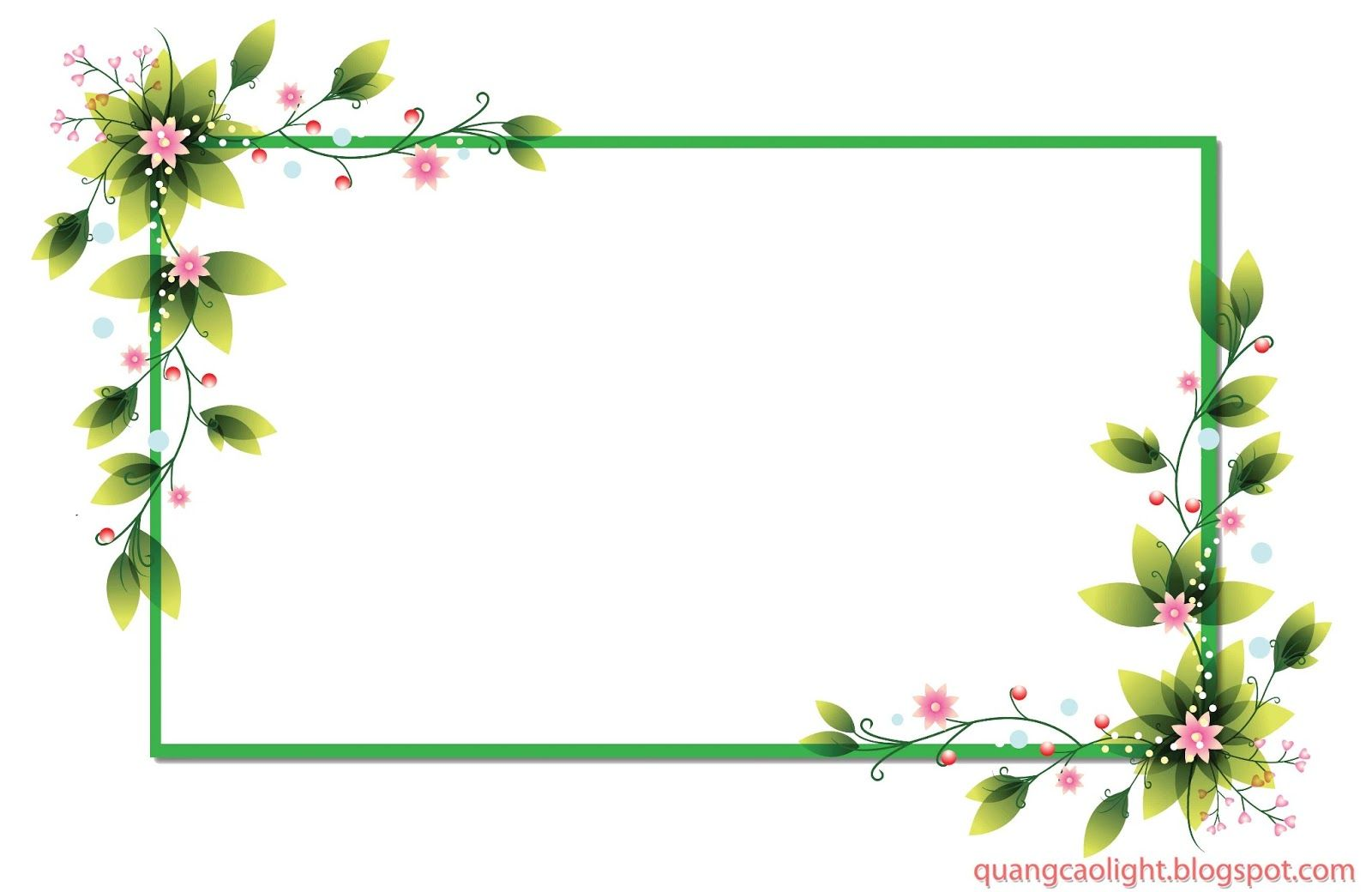 “KÝnh chóc c¸c c« gi¸o, c¸c bËc phô huynh søc kháe, h¹nh phóc!”
Xin ch©n thµnh c¶m ¬n!
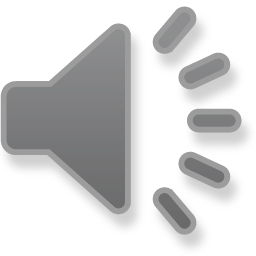